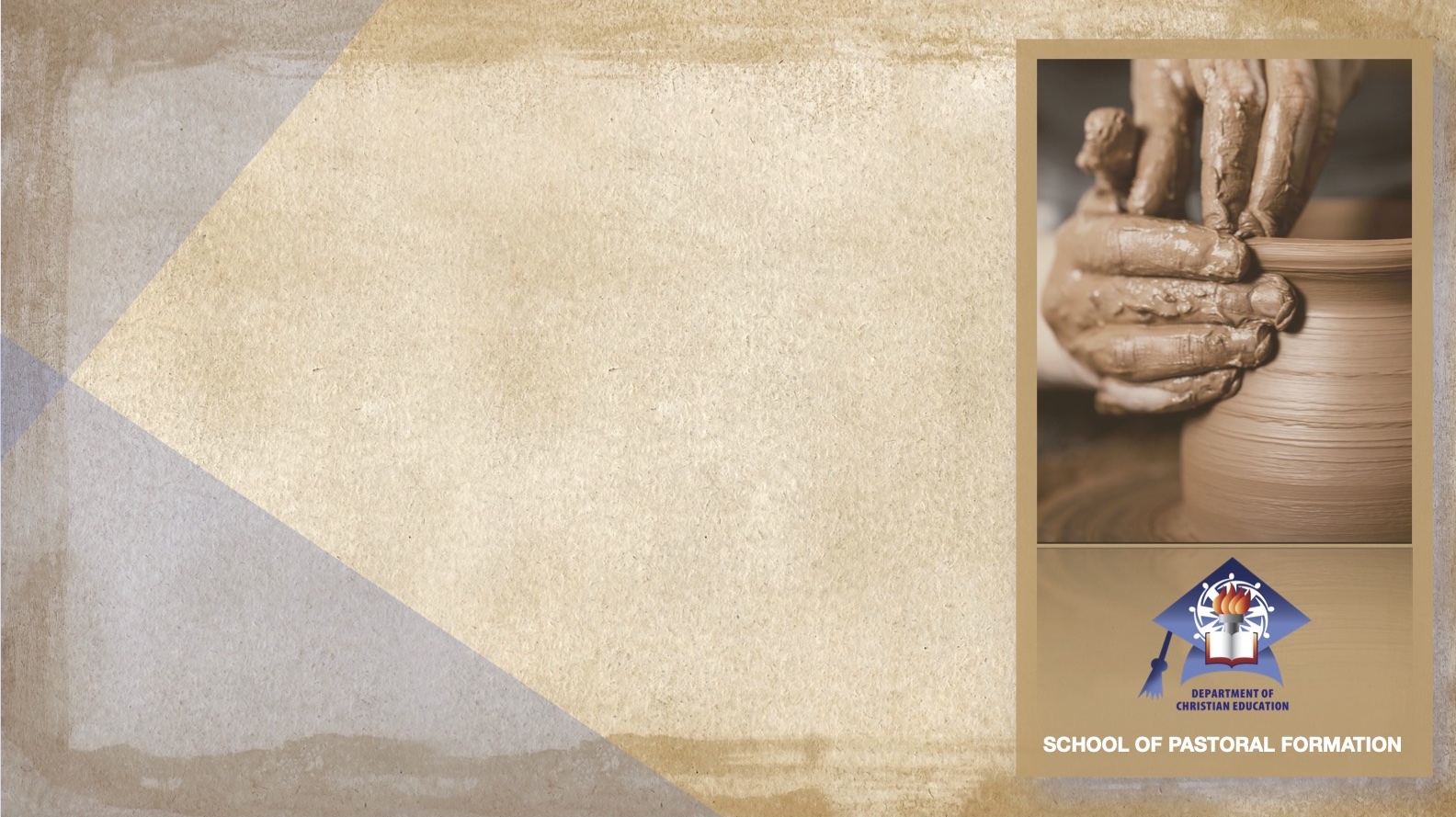 Disciplinas Espirituales
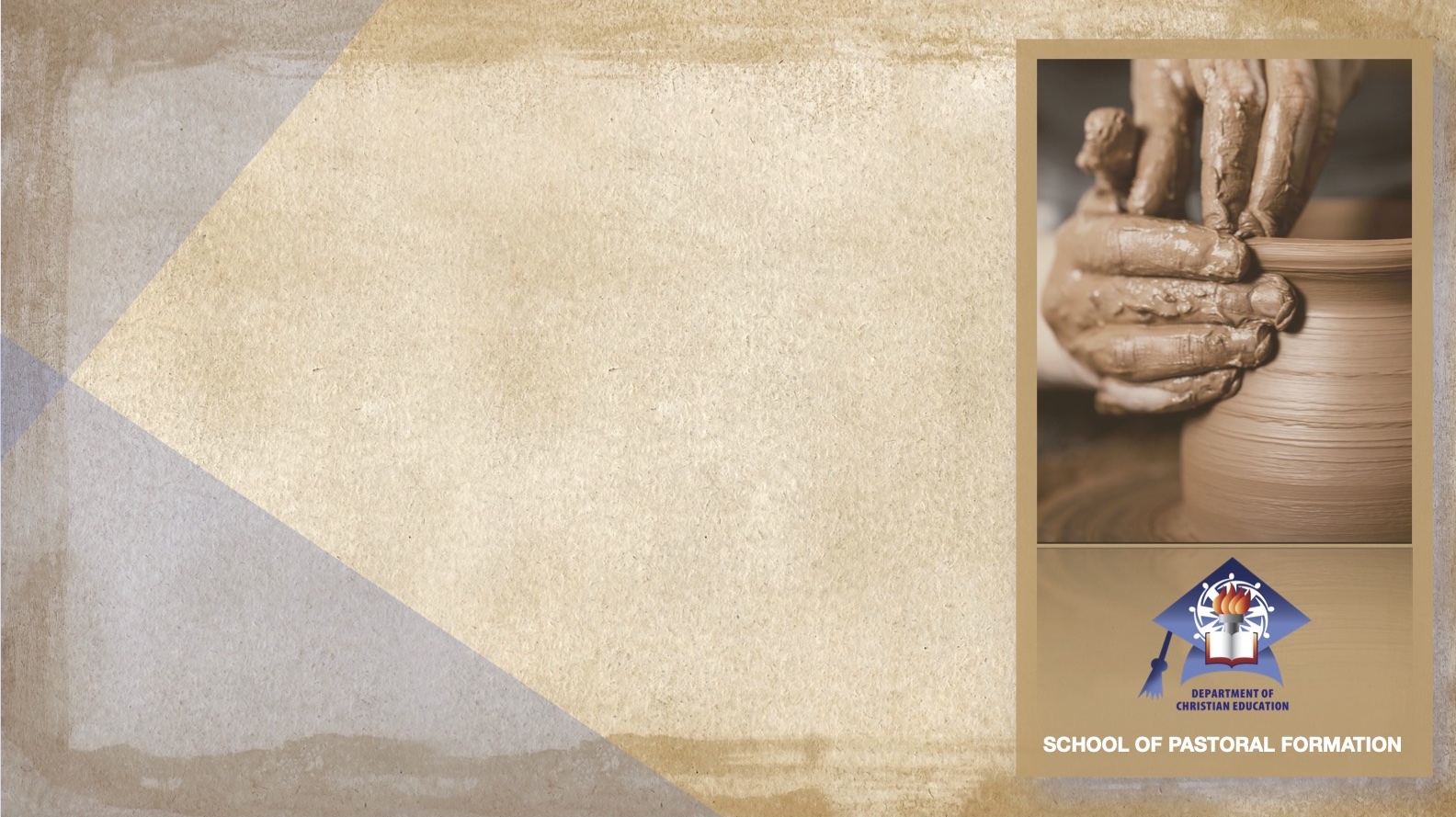 “Porque el que siembra para su carne, de la carne segará corrupción; más el que siembra para el Espíritu, del Espíritu segará vida eterna” Gálatas 6:8.
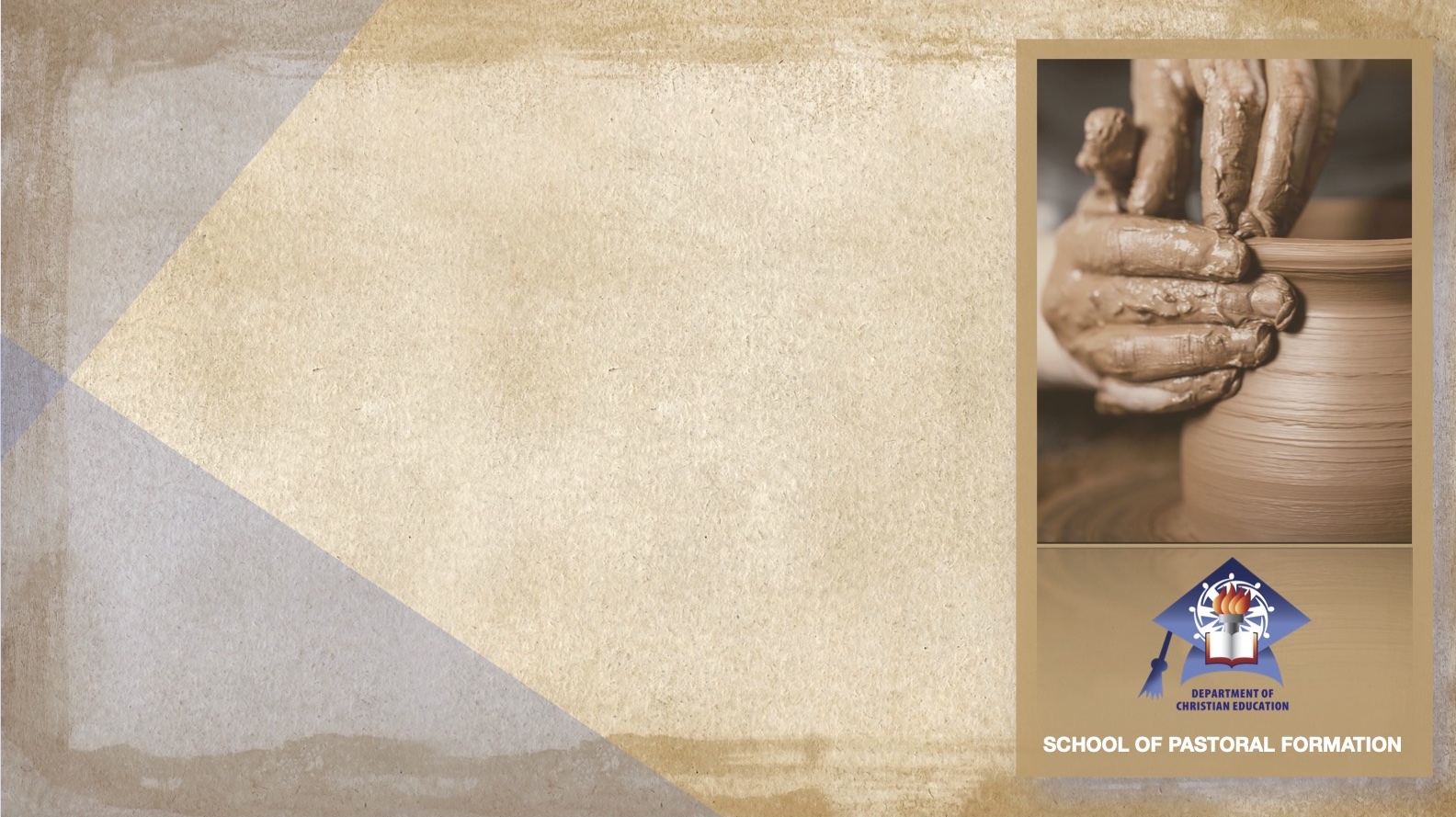 Introducción
Las Disciplinas espirituales son todos aquellos medios o hábitos que nos permiten acercarnos a Dios de una manera práctica y que a través de ellos podemos experimentar su presencia en nuestra vida, trayendo como consecuencia una vida espiritual óptima y en crecimiento, capaz de ayudar y servir en el ministerio.

Puedes cultivar los hábitos que dan vida a tu liderazgo. Puedes desarrollar las prácticas que te ayuden a superar la prueba del liderazgo, encontrar la paz continua y disfrutar de la intimidad con Dios. Cada disciplina espiritual es única, y cada una profundizará en la salud de tu alma y la salud de tu liderazgo.  ¿Cuáles son estas disciplinas espirituales?
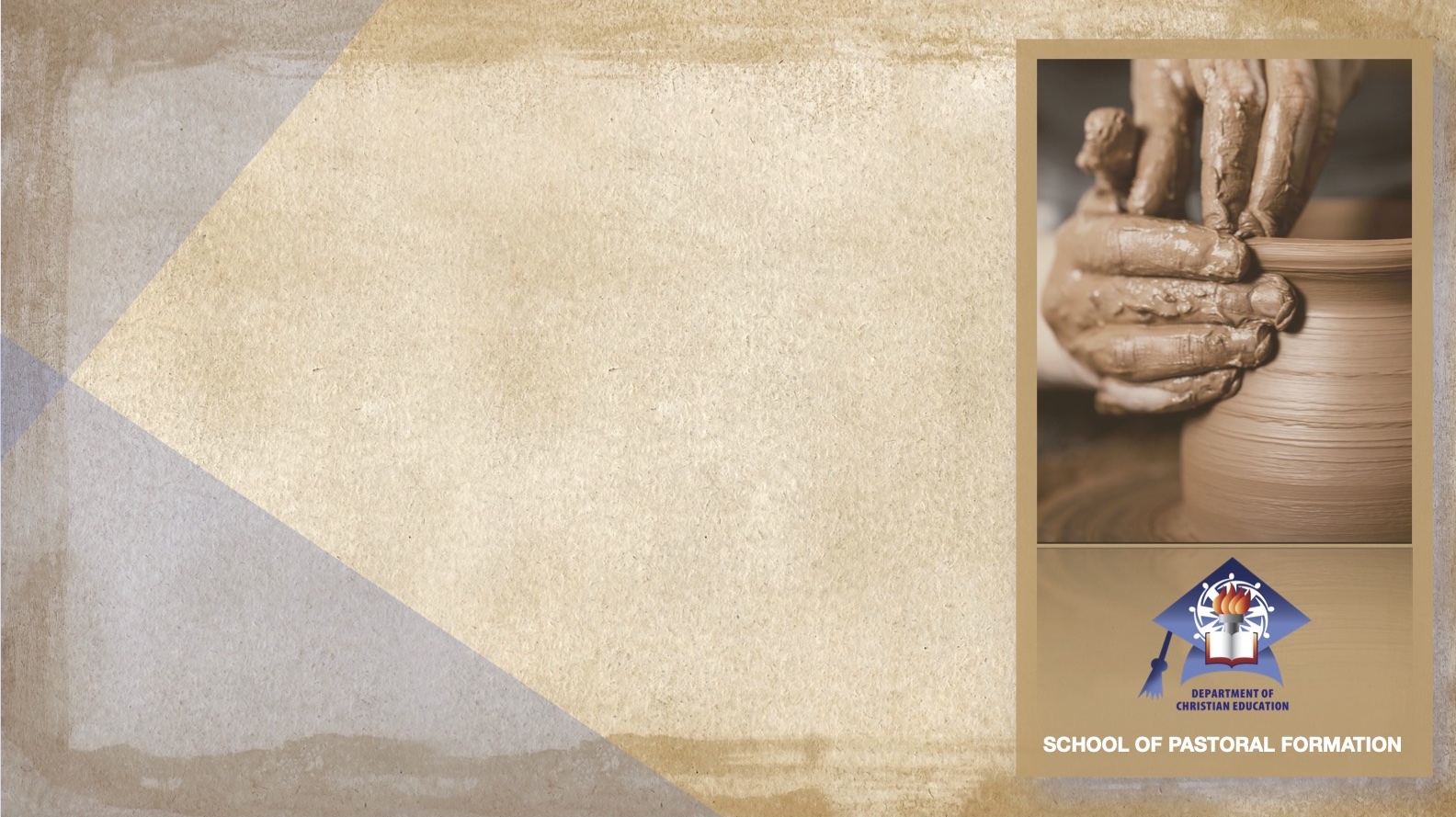 1.	La oración: El habito de conexión
“Yo amo a los que me aman, y me hallan los que temprano me buscan”. Proverbios 8:17

Necesitamos el hábito de conexión que se encuentra en el lugar de la oración. Jesús nos proporcionó un buen bosquejo para guiar nuestras oraciones en Mateo 6:9-13.

1. La adoración. 
2. La voluntad de Dios. 
3. La provisión.  
4. El perdón. 
5. La tentación.
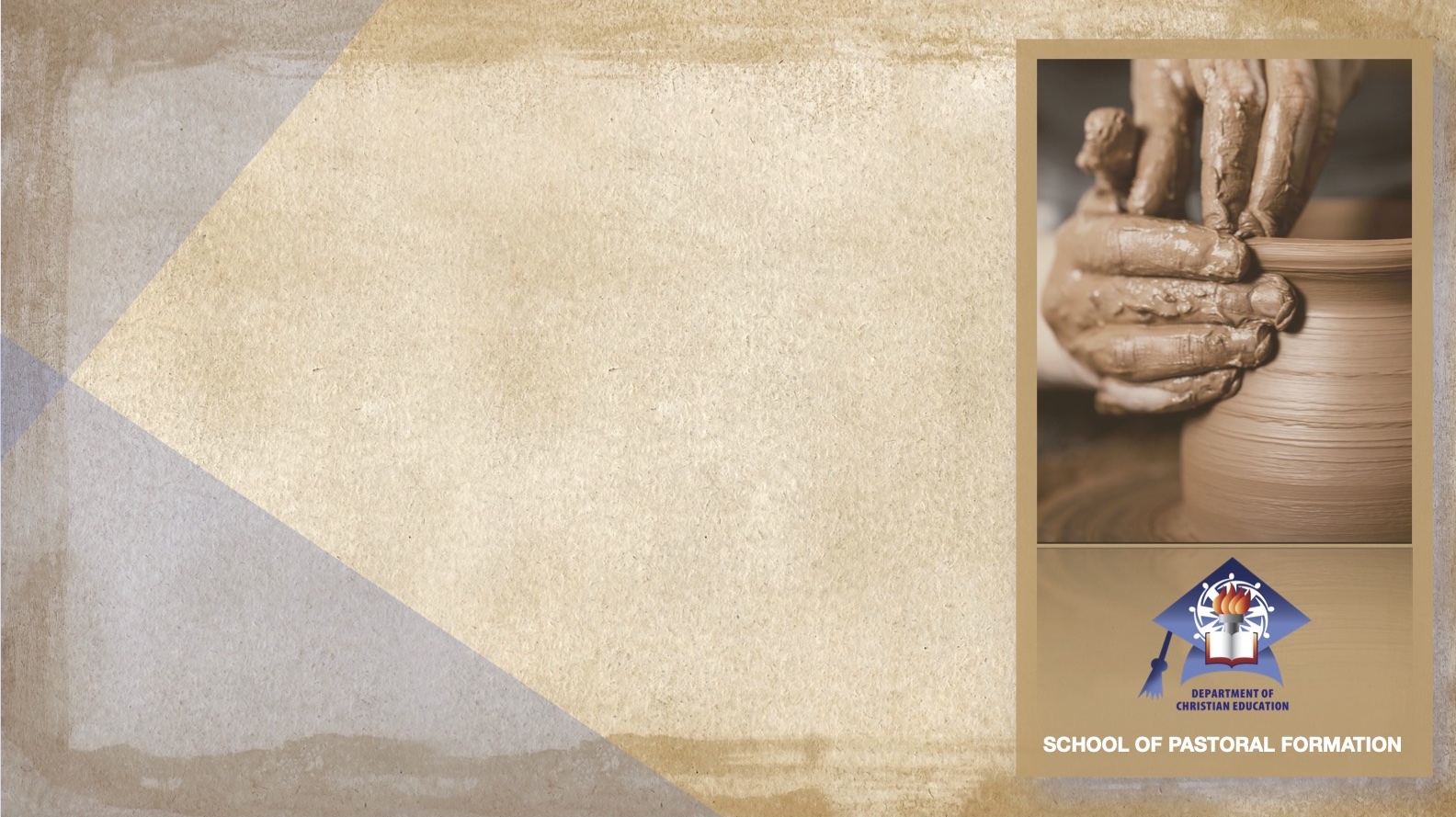 1.	La oración: El habito de conexión
¿Qué es la oración?

“Orar es cambiar. La oración es la avenida central que Dios usa para trasformarnos. Si no estamos dispuestos a cambiar, abandonaremos la oración como característica notable de nuestra vida. Cuando mas cercas lleguemos al corazón de Dios tanto mas comprenderemos nuestra necesidad y desearemos conformarnos a Cristo”
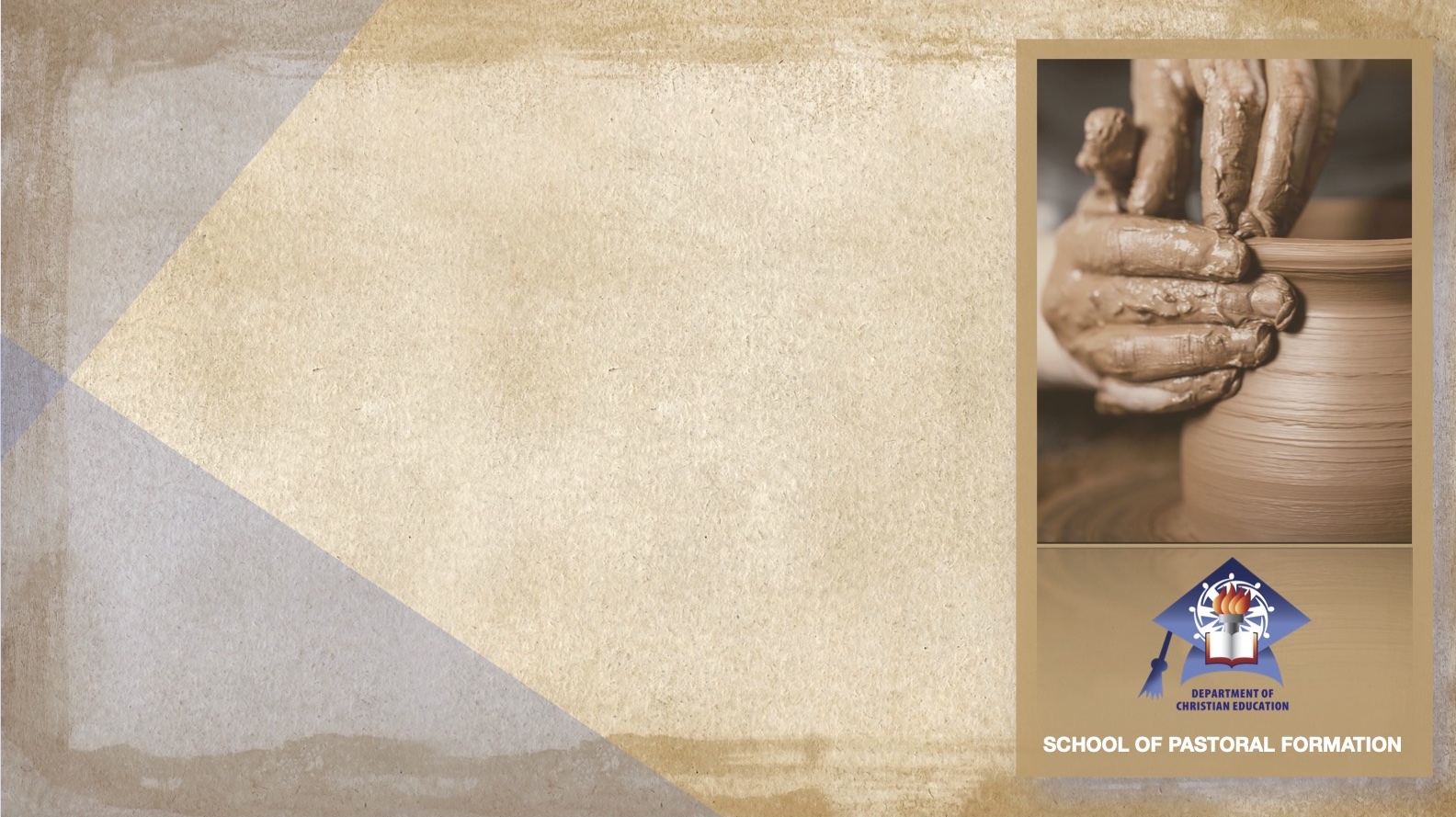 2.	La Biblia: Habito de crecimiento
“Lámpara es a mis pies tu palabra, y lumbrera a mi camino.” Salmo 119:105
Para cultivar un hábito saludable de crecimiento espiritual regular, necesitamos ser estratégicos e intencionales acerca de cómo nos comprometemos con la Palabra de Dios. 

1. Encuentra una práctica. 

2. Selecciona un lugar.
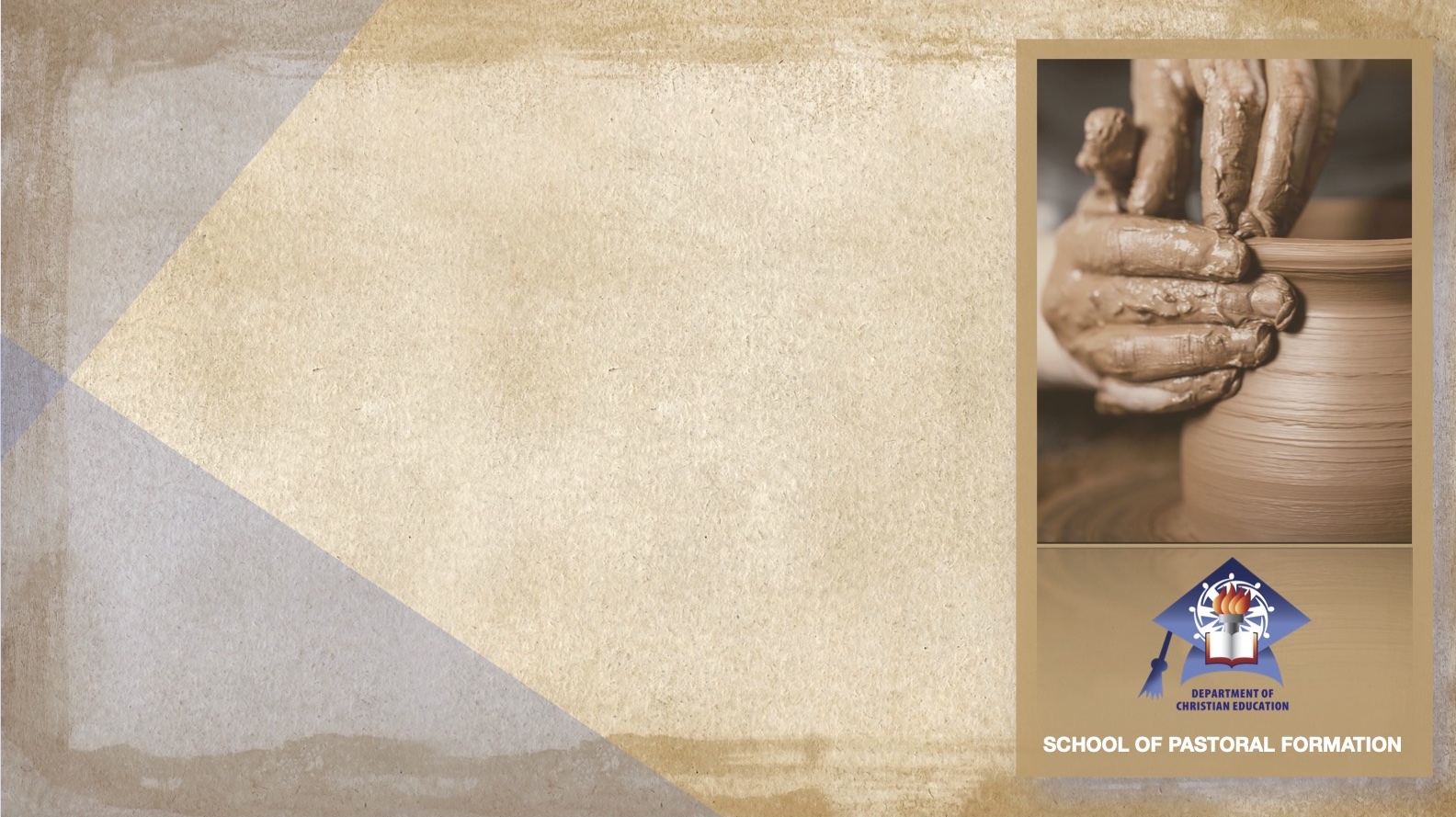 3.	La adoración: El habito de la perspectiva
“Regocijaos en el Señor siempre. Otra vez digo: ¡Regocijaos!” Filipenses 4:4

Los pastores se enfrentan a una enorme presión, por lo cual es importante el habito de la perspectiva. Hay muchas crisis que vienen en el ministerio, y el constante entorno cambiante hace que sea fácil perder la paz. 

1. Alégrate con tu voluntad. 

2. Alégrate con tu adoración.
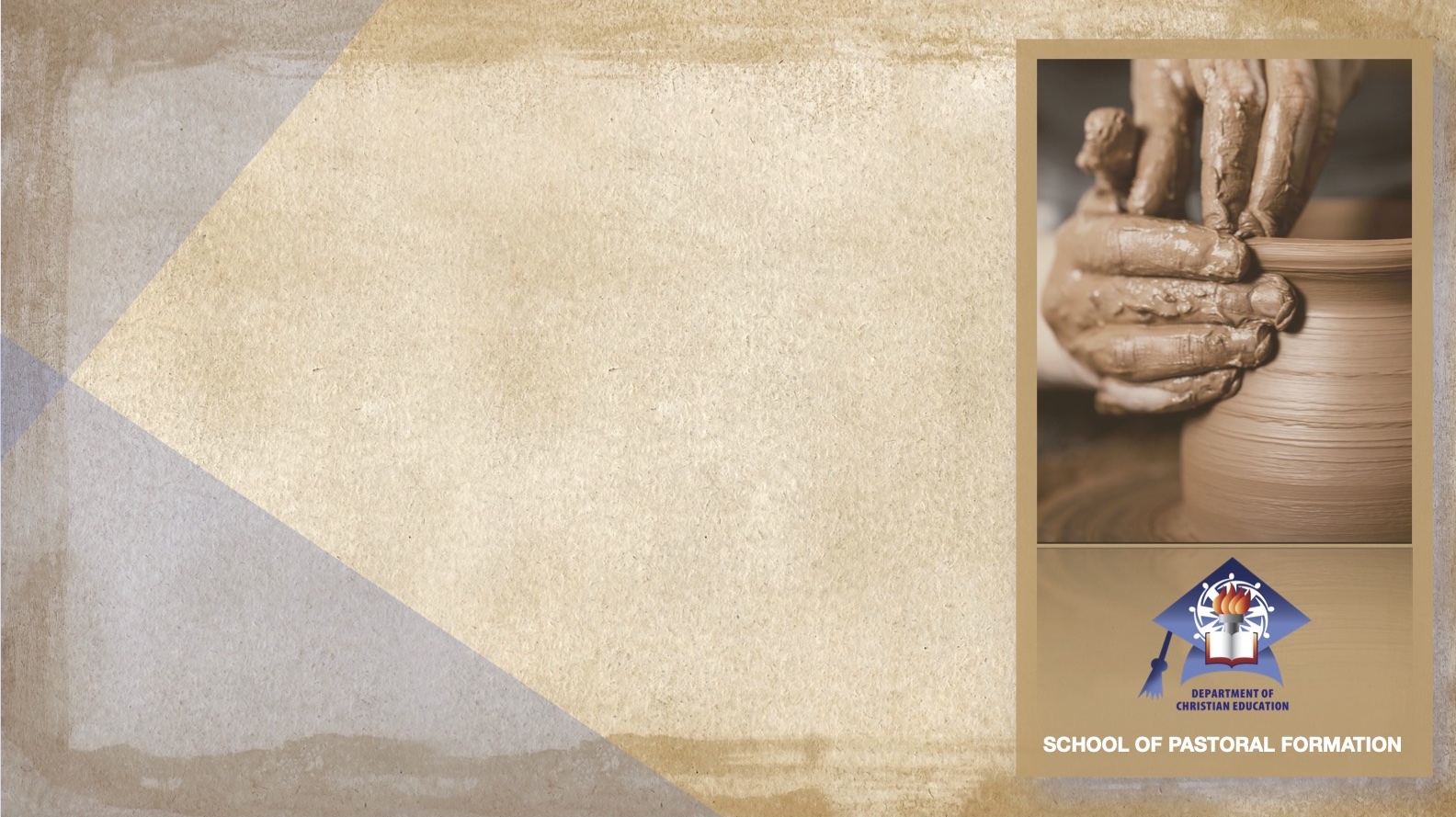 4.	La gratitud: El habito del agradecimiento
“Por nada estéis afanosos, sino sean conocidas vuestras peticiones delante de Dios en toda oración y ruego, con acción de gracias”. Filipenses 4:6.

¿Qué produce la disciplina espiritual de dar gracias? 

1. Dar gracias te hace un líder más positivo. 

2. Dar gracias proporciona una mejor perspectiva como líder.
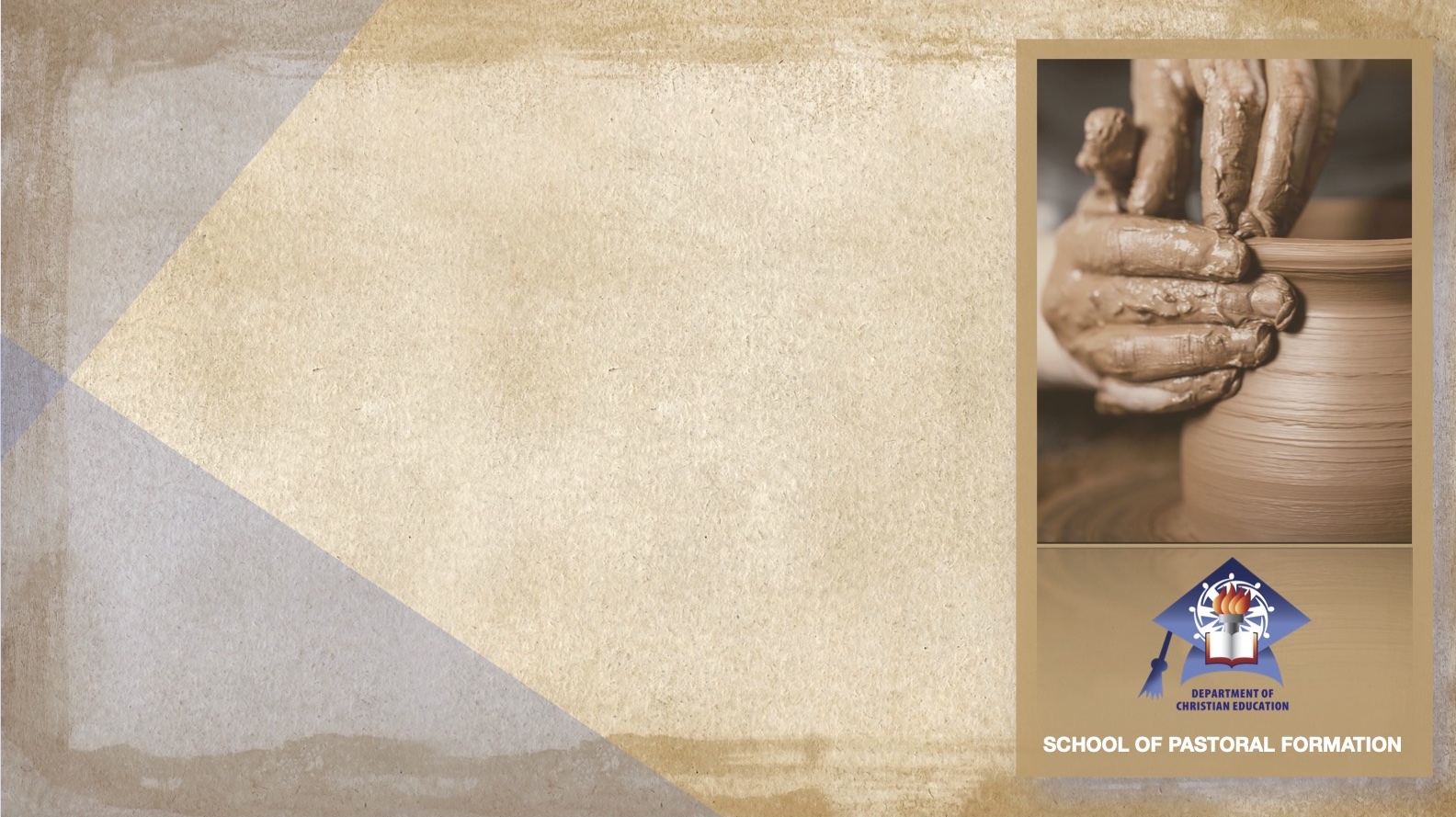 5.	La confesión: El habito de la humildad.
“Confesaos vuestras ofensas unos a otros, y orad unos por otros, para que seáis sanados. La oración eficaz del justo puede mucho”.   Santiago 5:16.

En la vida de un pastor, la confesión ayuda como una defensa contra el abuso de poder y de las semillas de la amargura. De hecho, la confesión ayuda a los líderes de tres maneras prácticas: 

1. La confesión fomenta un espíritu de humildad.  

2. La confesión mantiene el corazón sensible. 

3. La confesión produce la sanidad espiritual, emocional y relacional.
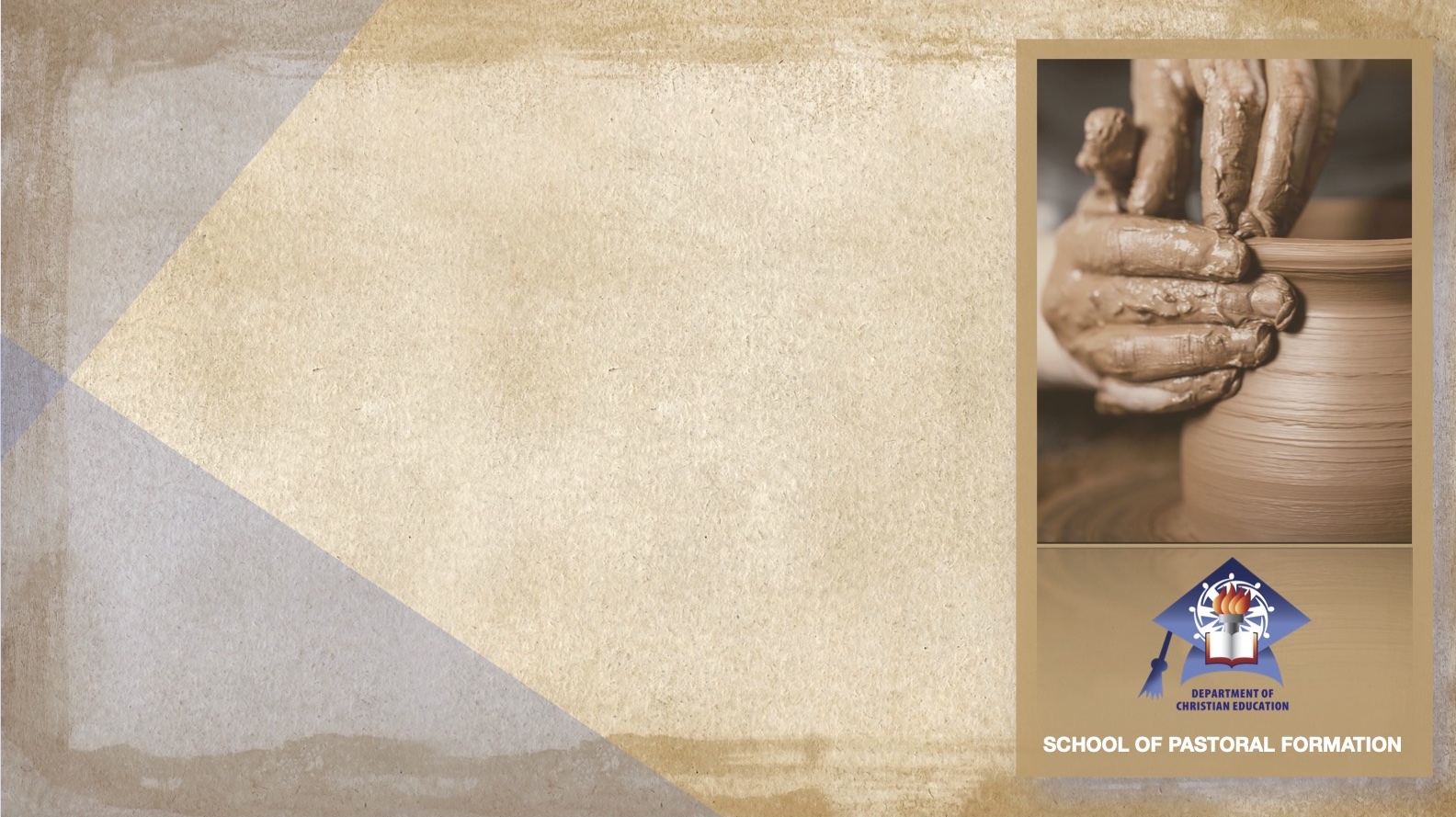 6. El ayuno: El Habito del avance
“ Entonces nacerá tu luz como el alba, y tu salvación se dejará ver pronto; e irá tu justicia delante de ti, y la gloria de Jehová será tu retaguardia. Entonces invocarás, y te oirá Jehová; clamarás, y dirá él: Heme aquí. Si quitares de en medio de ti el yugo, el dedo amenazador, y el hablar vanidad;” Isaías 58:8-9

Isaías identifica tres beneficios claros del ayuno que honra a Dios.  

1. Sanidad. 

2. Rectitud.  

3. Ayuda.
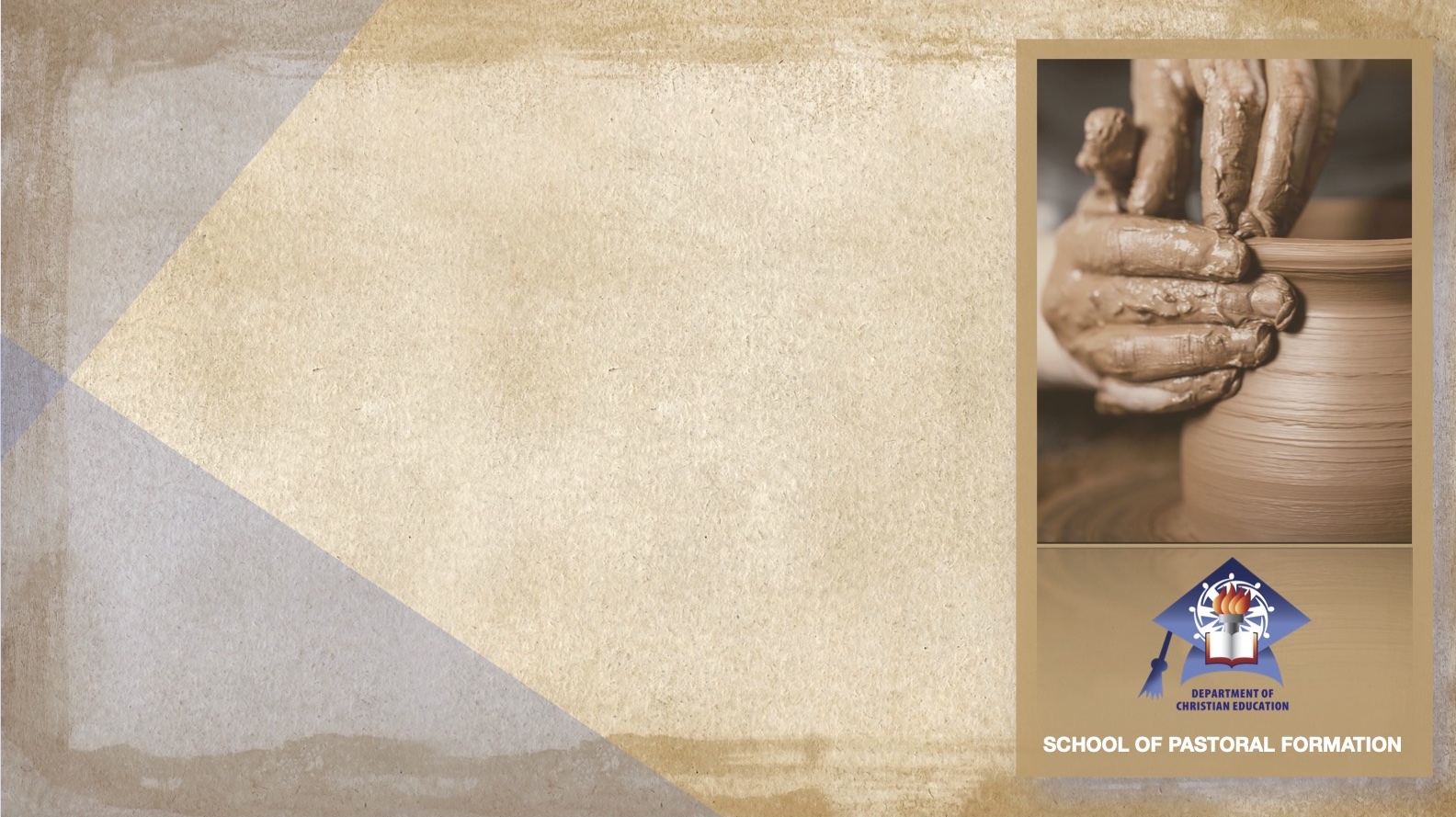 7.	La comunidad: El hábito de la relación
“No es bueno que el hombre esté solo. Voy a hacerle una ayuda adecuada”. Genesis 2;18

1. La comunidad aligera la carga del líder. 

2. La comunidad le da al líder amigos. 

3. La comunidad profundiza el crecimiento del líder. 

4. La comunidad expande el apoyo de la oración del líder. 

5. La comunidad agudiza la eficacia del líder.
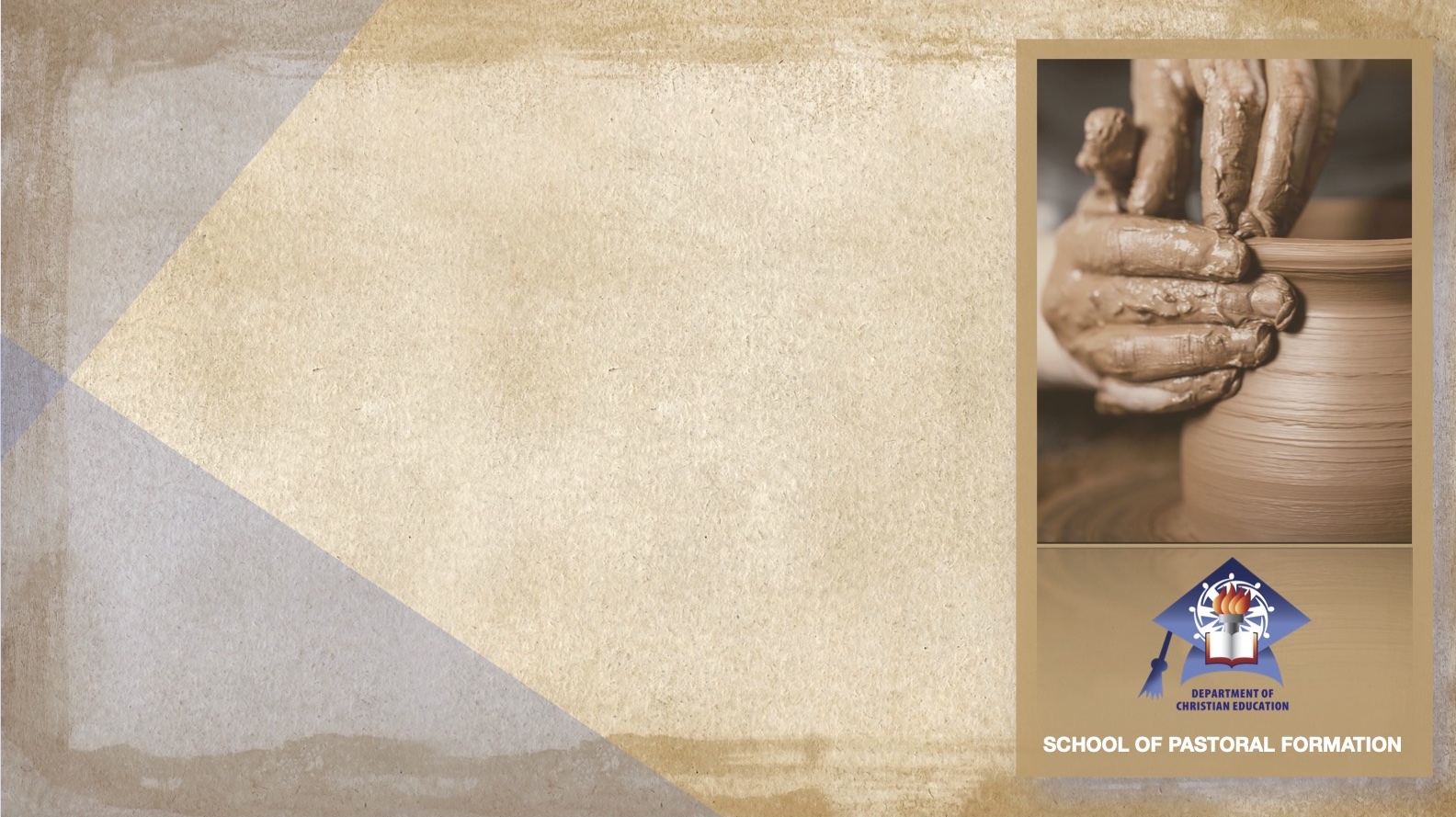 8. La administración: El habito de la fidelidad
“Y su señor le dijo: Bien, buen siervo y fiel; sobre poco has sido fiel, sobre mucho te pondré; entra en el gozo de tu señor”.   Mateo 25:21,23

En este importante pasaje, descubrimos tres ideas clave sobre la disciplina espiritual de la administración, y cómo se relaciona con los pastores:

1. La administración es un fideicomiso, no una posesión. 

2. La administración es la mayordomía no ser el propietario. 

3. La administración es fidelidad, no imprudencia.
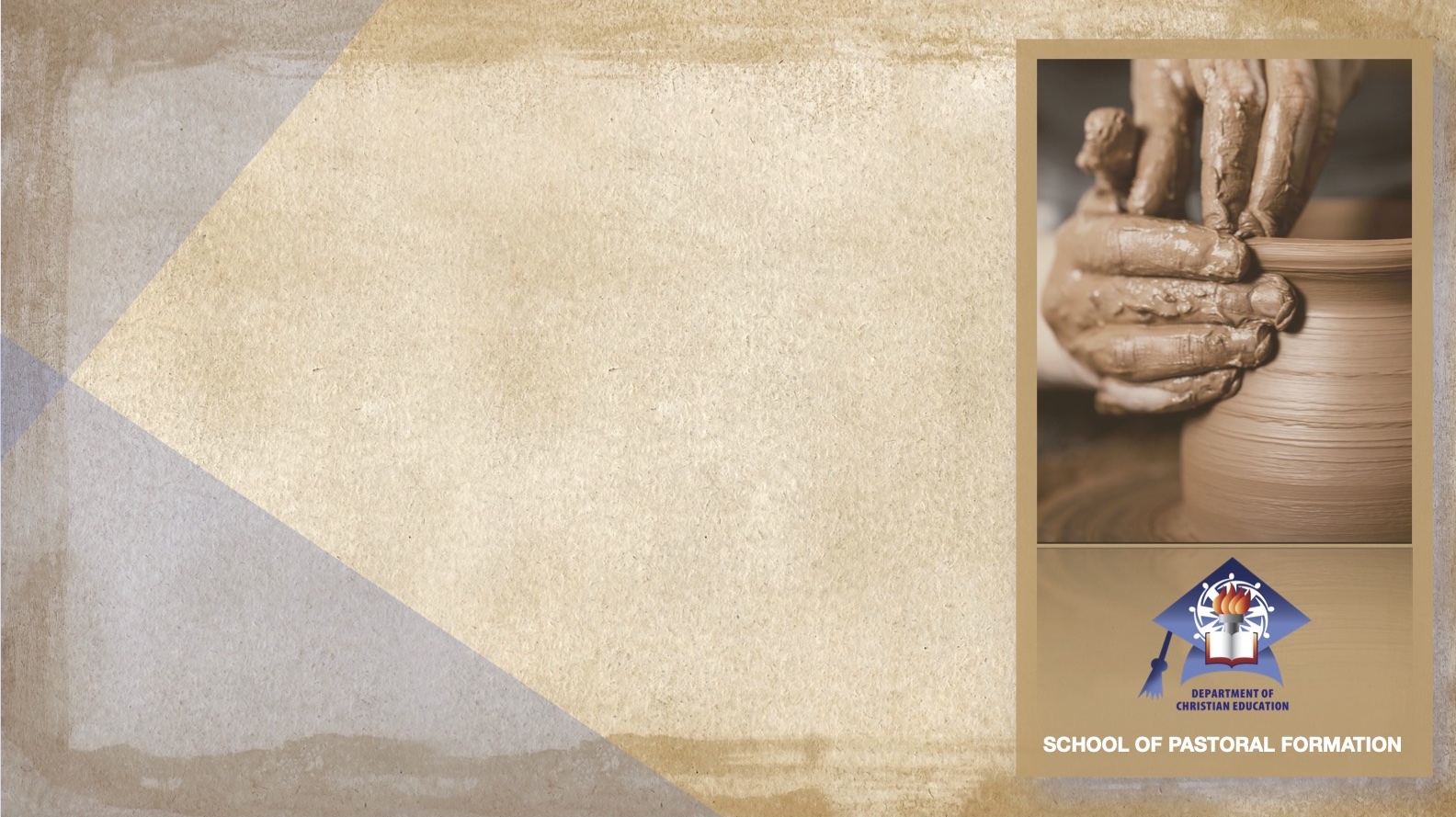 Conclusión
Las disciplinas espirituales son esenciales para la salud y el crecimiento de cada ministro. No importa quién seas, el nivel de influencia que tengas, o el tamaño de la tarea que Dios te ha confiado, nunca superarás tu necesidad de las disciplinas espirituales.